“了解嘉定  扎根菊园”——“聚力 率先 我行动”工作交流
练敏英
无线传感网事业部党支部
2017年6月
汇报内容
一、支部工作计划
二、工作开展情况
三、下半年工作重点
一、支部工作计划
一、支部工作计划
根据《中科院上海微系统所2017年党委工作要点》制定了《事业部党支部工作要点》                                     2017.3.23
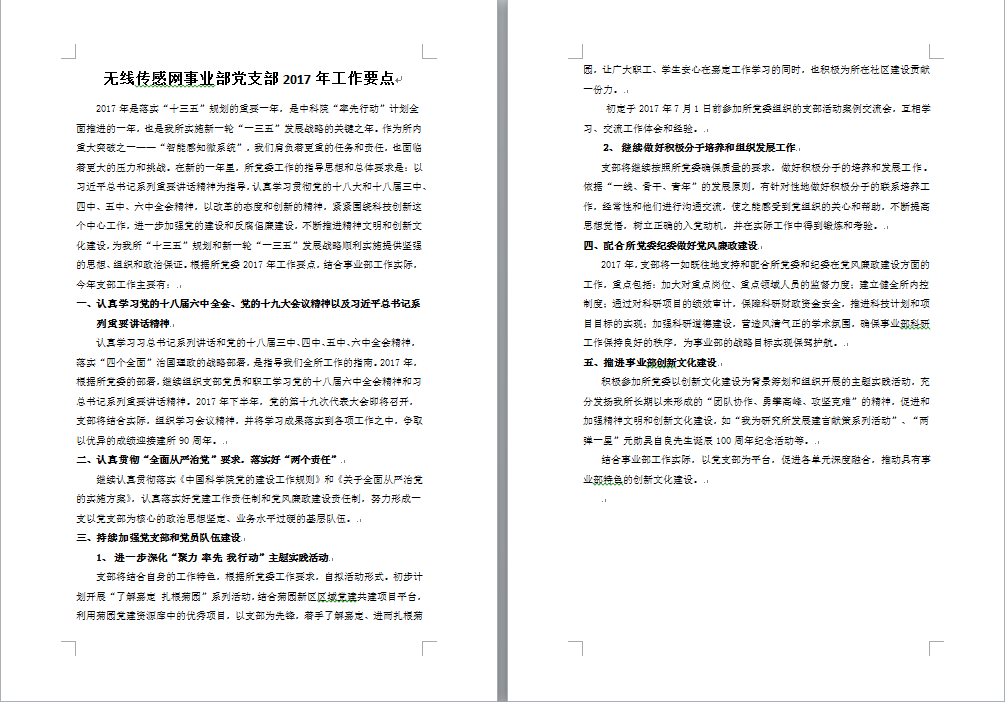 一、支部工作计划
根据《上海微系统所关于推进“两学一做”学习教育常态化制度化实施方案》制定了《事业部2017“两学一做”学习教育计划》        2017.5.23
二、工作开展情况
二、工作开展情况
年度主题
结合无线传感网事业部入驻嘉定时间不长的特点，计划通过菊园新区区域党建共建项目的平台，以事业部党支部为先锋，着手了解嘉定，进而扎根菊园，让广大职工、学生安心在嘉定工作学习的同时，也为所在社区建设贡献一份力。
以“了解嘉定  扎根菊园”为支部年度主题，得到中共中国科学院沪区委员会党费资助2000元。
二、工作开展情况——菊盟
积极参与菊园新区的各项活动（菊园20周年系列活动、菊园新区区域党建共建项目协商会等），加入菊园新区教育共建联盟——菊盟，推荐徐景、王浩文、曾臻、殷浩侠、唐洪莹五位同志为科技指导员。
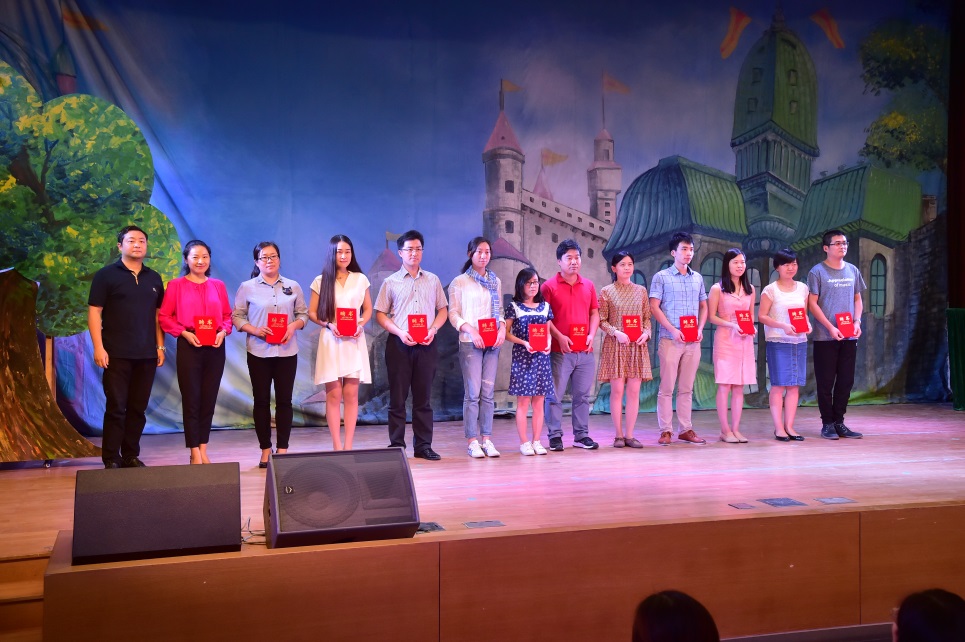 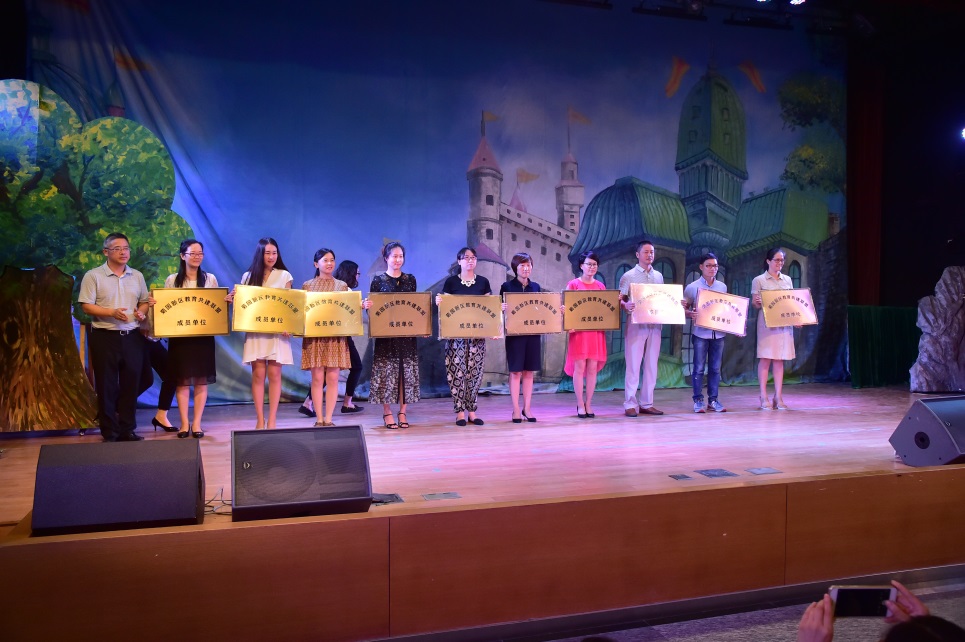 二、工作开展情况——集中党课学习
为贯彻中央精神，落实所党委关于推进“两学一做”学习教育常态化制度化实施方案，6月2日下午，无线传感网事业部党支部和嘉定园区联合党支部共同组织开展了专题党课学习。本次专题党课邀请了菊园新区党工委员、管委会副主任陈烨主讲，会议由事业部党支部书记练敏英主持。陈烨主任作题为“科技菊园 品质菊园”的专题报告，围绕上海市科创中心建设大背景下，菊园新区的相关政策和举措，从菊园的发展定位、发展战略出发，着重介绍了“科技创新1234”和“八大创新生态体系”等内容。在报告的末了他指出，欢迎广大科研人员工作在菊园、生活在菊园，共同打造宜居宜业、人才家园的菊园新区。
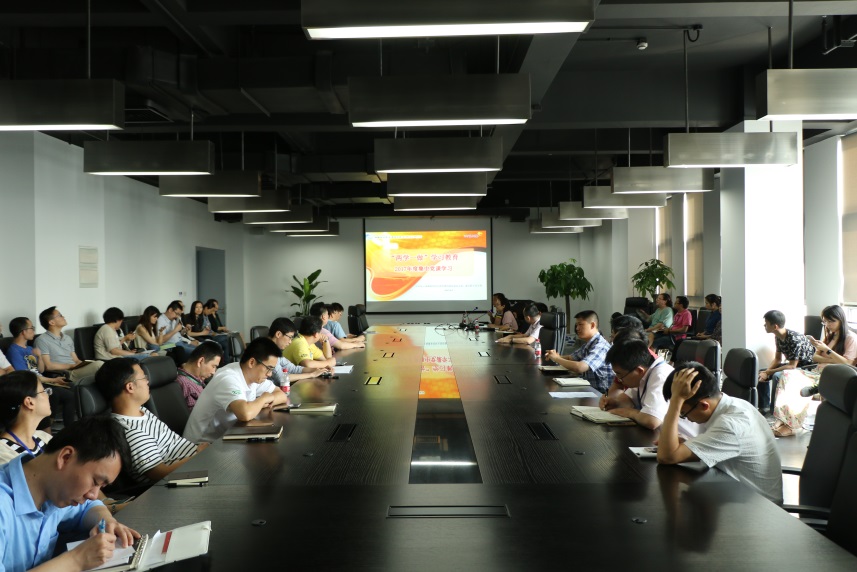 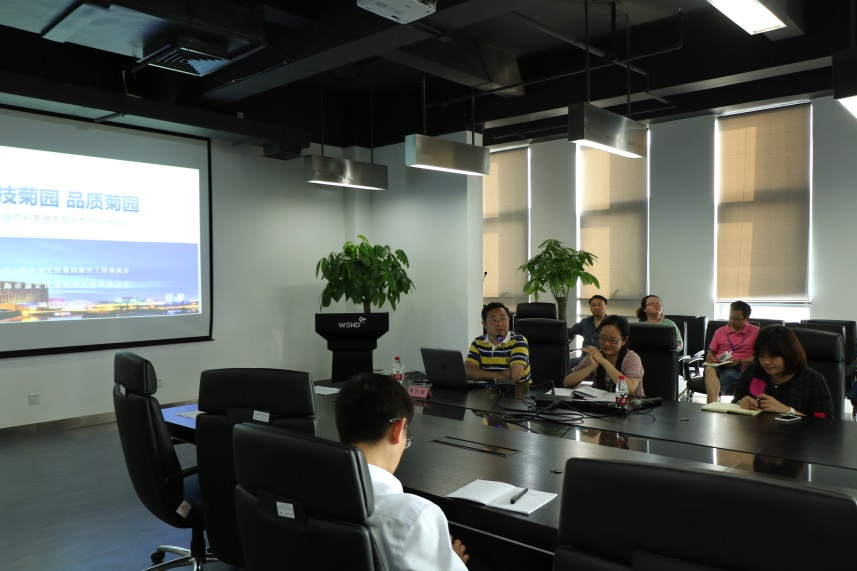 二、工作开展情况——推荐优秀
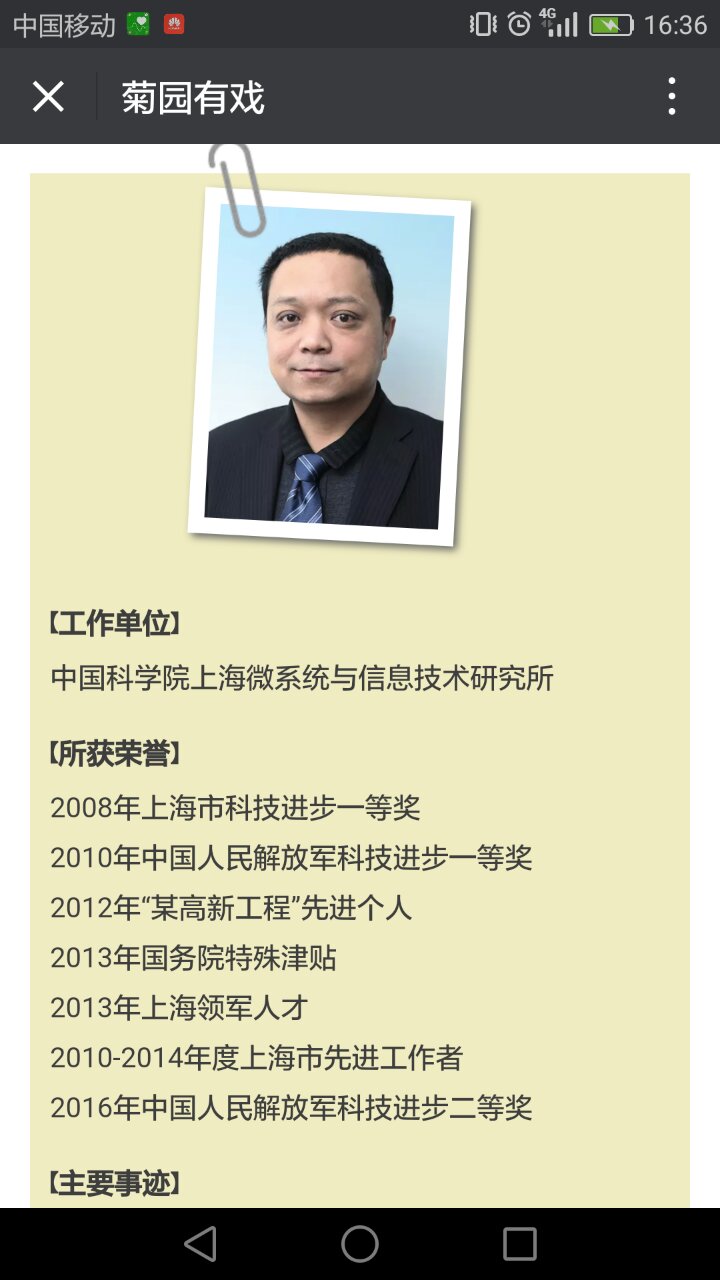 为契合菊园作为嘉定建设重要承载区的创新核心功能区，紧紧围绕“科技菊园、品质菊园”的发展目标，充分发挥榜样的引领作用，经菊园党工委、管委会决定，第二届“最美菊园人”将开展科技创新专题评选活动。事业部党支部推荐袁晓兵研究员（用“芯”感知 铸就国防安全的“电子长城”）和李宝清研究员（特种无线传感网不懈探索的实践者）参加第二届“最美菊园人”评选。
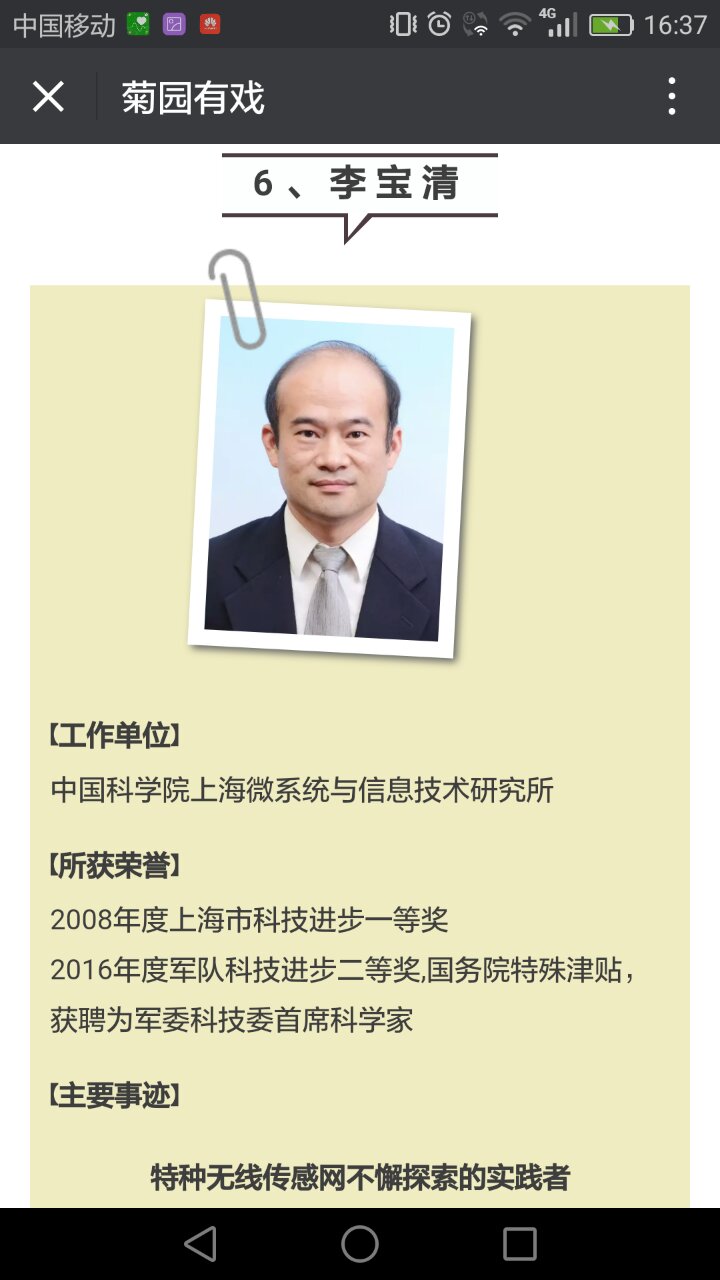 三、下半年工作重点
三、下半年工作重点
稳步开展
“了解嘉定  扎根菊园”
主题活动
继续严格
按计划推进
“两学一做”
学习教育
深入学习
十九大会议
精神及成果
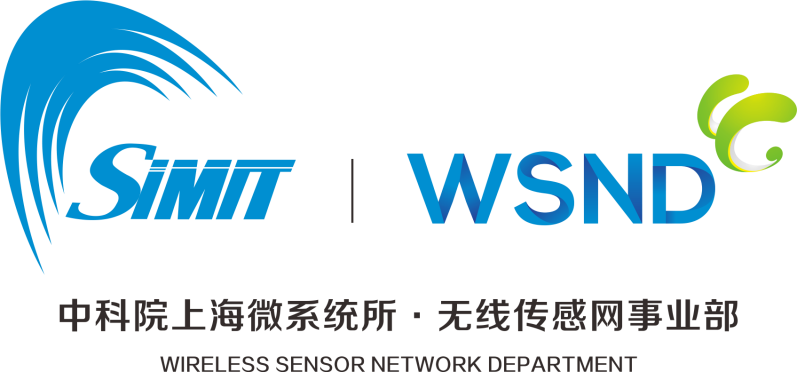 汇报完毕
敬请批评指正